Cumbria Chamber of CommerceEngineering and Construction Employment Task Force: Evidence Base
July 2024
1
Contents
Section								Page
Summary								  3	
Context and approach						  4
Data review: Key facts						  8
Interview feedback						 22
Analysis and recommendations					 30				
Annex A: Case studies							  42	
Annex B: Data review							  47
2
1. Summary
Construction and Engineering and Manufacturing are of pivotal importance to the economy in Cumberland. However, both sectors confront significant difficulties attracting and retaining skilled workers in the face of stiff competition from other employers and a sustained decline in the working age population. The number of jobs in Cumbria is set to exceed the number of working age residents in the next few years. Skills shortages are so acute that some engineering and manufacturing firms are considering relocating out of the area. Cumberland’s ability to support major new investments is at risk. And there is unease at the impact on key public services arising from the loss of workers to jobs in nuclear decommissioning and its supply chain. 

This project – commissioned by Cumbria Chamber of Commerce in collaboration with the ECITB – presents compelling quantitative and interview evidence of a ‘perfect storm’ of difficulties facing employers, which is most intense in the area’s critical engineering and manufacturing sector. 

It proposes a set of actions – led by a new task force – to build a collective response to these skills shortages, focused around five priorities:
Establish senior-level leadership and ownership of the labour market challenges facing Cumberland
Enable more out of work residents to enter and stay in work, growing labour supply
Enhance recruitment and retention, including stemming problematic talent attraction practices 
A new era of collaboration in education and training delivery
Develop a Cumberland proposition to attract and retain talent
3
2. Context and approach
4
Context
Summer 2023 saw the publication of Cumbria’s Local Skills Improvement Plan. Led by Cumbria Chamber, the LSIP built on an earlier trailblazer version published in 2022, setting out the key employer skills needs in Cumbria and the related actionable priorities for technical education that are required to respond to these needs. 
Evidence gathered from employers both before and after the publication of the LSIP points towards deepening skills shortages in the construction and engineering sectors in Cumberland. 
Difficulties filling vacancies in these sectors are nothing new. But in recent times the lack of available skilled labour has reportedly become so acute that some employers state that they are considering relocating out of the area because they are not able to fill business-critical posts. 
Cumbria Chamber has started work with the ECITB and Britain’s Energy Coast Business Cluster (BECBC) to develop a collective response to the workforce recruitment and retention difficulties faced by engineering and construction employers in Cumberland.
This includes a close working relationship with Cumberland Council, the new unitary authority created in shadow form in May 2022 before taking up its powers from April 2023.
5
Purpose and approach
The key purpose of this project is to further develop the evidence base around skills shortages in Cumberland, clarifying the scale and nature of the challenge, setting out the roadmap for action that will enable solutions to these challenges to be found.

The approach to project delivery was built on three main stages of activity:
Desktop data study, comprising a review of relevant documents and an extensive, detailed examination of data to identify labour market patterns and trends relating to both the supply of, and demand for, skilled workers in the construction and engineering sectors in Cumberland. 
In-depth interviews with key stakeholders spanning employers within both sectors; providers of post-16 and post-18 education and training; employer networks and local civic leaders. Interviews with 40 individuals at 35 organisations were completed, the majority of whom were employers in the construction or engineering sectors located in Cumberland.
Analysis of the evidence to develop a set of key findings in consultation with Cumbria Chamber and the ECITB, from which recommendations for action led by the Task Force are presented.
6
Project governance and team
Following project inception, fortnightly meetings were held between the project team and the CEO of Cumbria Chamber (as the client) and the Head of Strategic Engagement (Nuclear) at the ECITB. This allowed the team to share emerging evidence, findings, review progress and shape recommendations. 
The team of consultants that delivered the project between March and June 2024 comprised: 
Mike Smith OBE, who has over 35 years of experience working in technical and vocational training. Mike is a former board member at Cumbria LEP, ex-Chief Executive of Gen2, former chair of the Northern Skills Network. 
David Brennan, Director of Brennan Wilson Ltd. David has over 30 years of senior experience in skills, employment, education and economic development; with previous roles in FE, Combined Authorities, Local Authorities, LEPs, NWDA and the Learning and Skills Council. 
Jake Morris, a Consultant at Think. Jake has held policy advisory and stakeholder engagement positions in local government and employer representative bodies, including a leading Chamber of Commerce and the Confederation of British Industry. 
James Farr (project lead), Director at Think, a specialist skills consultancy. James has worked as a consultant for nearly 10 years, prior to which he was chief officer with responsibility for employment and skills at New Economy, on behalf of Greater Manchester Combined Authority and LEP.
7
3. Data review: Key facts
8
Overview
The team undertook a detailed review of available data relating to the construction and engineering sectors in Cumberland. This encompassed information relating to:
Population and business base, such as Census data on working age residence; ONS population projections; employment by sector and location; business counts by size, etc
Labour demand, such as employment by occupation group; vacancy advertising trends; labour market forecasts; employee salaries; major project pipeline, etc
Labour supply, including unemployment and economic inactivity patterns; current population skill levels; 
Education and training provision, including data relating to apprenticeships and adult skills delivery; higher education provision; post-18 learner destinations. 

A detailed data review is available at Annex B. 

The key facts from this review are summarised in the following slides.
9
1. Cumberland’s population is older than average and its working age population is in long-term decline.Copeland saw the largest percentage fall in population in NW England between 2011 and 2021. Population declines in Cumberland are steepest in the 40-49 age bracket – the number of 40-44s in Copeland fell 33% between 2011 and 2021 (England -8%); the figure for Allerdale was -32%, Carlisle -21%.
10
2. Job density in Cumbria has been higher than for England for over a decade. 

Job density measures the number of jobs per resident of working age (16-64). Though there has been a convergence with England since the pandemic, but job density is still higher in Cumbria. 
In recent years (aside from the pandemic) job density in Carlisle and Copeland has been at or above 0.9. Conversely, Allerdale’s job density is 0.74.
Source: NOMIS
3. Manufacturing (including engineering) and construction play a much more important role in Cumberland’s labour market than is the case for England.
There is a significant cluster of manufacturing jobs in Cumberland, particularly the former Copeland district. Construction employment is also above the England average. 
There are around 200 manufacturing employers and 535 construction employers in Cumberland. Around three quarters of manufacturing and 90% of construction companies employ fewer than 10 people. 
According to ONS data, all large (250+ employee) companies in Cumberland are in the manufacturing sector. 
14% of employees at construction firms and 35% of employees at manufacturing companies in Cumbria are female.
Source: Nomis
12
4. Forecasts suggest labour demand will be driven by the need to replace staff who are leaving the workforce, especially at higher levels. Significant new major projects may increase this demand.
The largest net change in employment is forecast to be for ‘professional occupations’, ‘associate professional occupations’ and ‘caring, leisure and other service’ occupations. 
However, all major occupational groups will see significant replacement demand between 2020 and 2035 due to an ageing workforce. Replacement demand will exceed growth demand in every occupational category.
Notably, data from the ECITB identifies that 16 of the 26 projects in the North West and Irish Sea with a value exceeding £250m are either located in Cumbria or off the Cumbrian coast. Nine of the 16 are located at Sellafield.
Source: IER Skills Imperative
5. Cumbria is on course to have more jobs than working age residents.
The total demand for labour in Cumbria is forecast to exceed the 15-64 population before 2035, as the former grows and the latter continues its decline. 
To meet this demand will require more people than forecast to move to Cumbria or more people from outside of Cumbria to secure Cumbria-based employment.
Note that currently just under 1 in 5 working age people in Cumbria are economically inactive and not in the labour market – not in work and not seeking work (students, carers, looking after home, long-term sick, etc).
Sources: IER Skills Imperative and ONS population projections
6. Employee jobs in the former Copeland district are on average better paid than any other local authority in England except the City of London.
In 2022 and 2023, median resident and workplace pay in Cumberland was 1% below the average for England.   
Historical data shows that wages have been well above the England average in Copeland and (and below in Carlisle and Allerdale).
In 2021, the median full time weekly wage in Copeland (£939) ranked 2nd out of 361 local authorities in England, behind only the City of London (no new data for Copeland since 2021).
The former Copeland district is home to a high concentration of manufacturing and engineering employers. But the small size of its labour market, and low wages elsewhere in Cumberland, mean that median pay across the new authority as a whole is in line with national figures.
Source: NOMIS
7. Unemployment is below national benchmarks but not for young people in some areas of Cumberland or the very long term unemployed
Since the pandemic, all three districts of Cumberland have had a lower claimant count that is the case for England for both males and females. 

Whilst the overall level of unemployment tends to be lower than England across different age bands, the gap is narrower, and rates higher, for young people aged 24 and below. The rate for those aged 18-21 is higher in Copeland (5.9% of claimants) than for England (5.3%). 

The proportion unemployed for 5+ years in Cumberland (13% of claimants) is almost double that for England (7%).
16
8. Economic inactivity in Cumberland is below at national average levels except in Copeland. Long-term sickness accounts for a high and rising share of this number.
In recent years, economic inactivity (people of working age who are not in work or seeking work) has been above the national average in Copeland (and at or below in Allerdale and Carlisle). 
The share of this group that want a job varies – 26% in Allerdale, 13% in Copeland, 4% in Carlisle.
There are 50,000 economically inactive people in Cumbria. Compared with England, fewer are students (17% vs 27% in England), more are long-term sick (36% vs 26% England) and more have retired early (22% vs 12% England).
As of April 2024, there were 9489 Cumberland residents not in work, receiving Universal Credit and not required to seek work. This is 15% more than a year ago. 44% of this group are aged under 40, with at least 25 years until they reach retirement age.
Source: NOMIS, ONS  Annual Population Survey
17
9. A low proportion of people in Cumberland hold higher level qualifications.
Every district in Cumberland, and Cumbria has a lower proportion qualified to Level 4 and above than is the case for England (over 10% points lower for Allerdale and Copeland). Conversely, every district has a lower proportion of people with no qualifications than is the case for England.
18
10. Apprenticeship volumes are high and appear relatively stable, pandemic aside. Starts in engineering and manufacturing out-number those in construction by around 2:1
Almost a quarter of all apprenticeship starts in Cumberland are in engineering and manufacturing (national average: 9%), while a further 15% are in construction (national average 10%). 
Apprenticeships in engineering and manufacturing and construction in Cumberland are mostly used to support entry to the sector, rather than as workforce development (though the latter applies to around a third of engineering and manufacturing apprenticeships).
Source: DfE
11. Most non-apprenticeship learning aims in construction and engineering are at level 2.
A larger share of 16-19 level 2 and level 3 learning aims by Cumberland residents are in construction (12% vs 6% England average) and engineering and manufacturing (11% vs 8% England average). 
The most popular learning aims in these two subject areas are at level 2 (see table opposite). 
Changes to DfE funding rules should provide more scope for level 3 learning to adults aged 19+, via ‘Free Courses for Jobs’. 
However nationally, data suggests that progression to apprenticeships (the main entry route to occupations in both sectors) is low.
Source: DfE
12. More young people are choosing to go to university at age 18 and locally, the University of Cumbria is the dominant HE provider.
Cumberland has seen increases in the proportion of young people choosing to study at university.
Between 2018/19 and 2021/22, the number of Cumbria residents who were first degree students grew from 7950 to 8675. The largest increases were with the University of Cumbria (+150), the Open University (+135) and the University of Central Lancashire (+105). 
The University of Cumbria dominates HE provision locally (c7000 undergraduates) but Lakes College, Gen2 and Carlisle College all deliver volumes in the hundreds (mainly part-time courses to working people).
Half of UC’s undergraduate enrolments are in ‘subjects allied to medicine’, then ‘business and management’ and ‘education and training’. There is no construction and very little engineering provision at UoC.
21
4. Interview feedback
22
Overview
As noted above, the team interviewed a total of 40 individuals at 35 different organisations, mostly employers in the construction and engineering sectors. 
Interviews were semi-structured, informed by a discussion guide that was informed by the emerging evidence from the project’s data review phase. Subsequent lines of enquiry were developed and agreed with the client. These included in relation to:
Employers’ current and anticipated future skills needs (key occupational skills shortages; gaps in the skills of existing workers, etc)
The experience of employers in seeking to address these skills needs (approaches to recruitment and retention)
The role that education and training providers play, working with employers to respond to the latter’s skills needs
The role required of other stakeholders, such as networks, groups, local civic leaders, etc
A summary of feedback from these interviews (grouped by theme) is presented below. 
A set of case studies highlighting noteworthy practice shared by interviewees is at Annex A.
23
Interview feedback – skills shortages and their impact
Interview feedback – skills shortages and their impact
Interview feedback – education and training provision
Interview feedback – education and training provision (2)
Interview feedback – attracting and retaining talent in Cumberland
Interview feedback – other points
5. Analysis and recommendations
30
Overview
The project team analysed the evidence gathered via the desktop data review and the extensive interview feedback gathered.

Working with Cumbria Chamber and the ECITB, findings was developed about the nature of skills shortages in the engineering and construction sectors in Cumberland. 

From this a set of priorities for action were established, with associated recommendations for the planned task force to consider adopting to help address the issues and risks highlighted by the evidence.
31
Findings
The evidence supports the contention that employers in Cumberland are facing a ‘perfect storm’ of recruitment and retention difficulties. This is more acute within the engineering and manufacturing sector than construction, and is driven by:
A reduction in the working age population. Long-term demographic decline, combined with rising employer demand for skilled labour, means that Cumberland is running out of working age people to fill jobs. Any strategy to increase the supply of labour in Cumberland must include a focus on attracting talent to the area, in addition to improving access to opportunities for local people. 
The legacy of the pandemic continues to impact on labour supply. Flexible/hybrid working has opened up new opportunities for local people to work outside the local area. A rise in early retirements and ill-health related economic inactivity is constraining labour supply. Demand for university places also rose, reducing the number of 18-21s in the local labour market. 
A distorted labour market operates in Cumberland, most clearly within the engineering and manufacturing sector, where rising wages and problematic recruitment practices are creating instability as well as viability issues for employers, particularly smaller firms.
32
A ‘Perfect Storm’ of recruitment and retention difficulties
Fewer 16-24 year olds, rising ill-health related economic inactivity.
Unsustainable higher average cost of labour coupled with problematic  recruitment practices
Perfect Storm
Changes in working practices, introduction of flexible/hybrid working. High salary and career progression expectations of young people
Findings (2)
In considering the actions that could be taken to address these drivers, it should be noted that:
Cumberland’s future prosperity depends in large part on the success of its advanced manufacturing and construction employers. If employers’ labour market difficulties further deteriorate, there is a growing risk that some companies will leave the area and Cumberland’s ability to support major new projects may be compromised. 
While issues with the recruitment and retention of skilled workers are most acute within advanced manufacturing, problems are not contained to this sector. A wider range of employers across sectors (public and private) are being affected, particularly those in close proximity to Sellafield. There is a risk of a wider societal impact if key public services – such as education, law and order, and public transport – continue to lose staff. 
Some employers are proactive in their response to this challenge but there appears to be a lack of coordinated action across employers. sectors, providers and civic leaders to address these issues. A high profile, collective response from across the public and private sector is required to prevent current problems from deepening (as is happening in Barrow). 
Issues are most acute in the former Copeland district. This area has seen the steepest drop in the working age population; it has the highest rates of economic inactivity and youth unemployment in Cumberland. It also is most reliant on engineering and manufacturing jobs; has the highest job density; and workers in the area benefit from some of the highest median wages in the country.
34
Five priorities to address Cumberland’s skills shortages
Establish public/private leadership and ownership of the labour market challenges facing Cumberland
Enable more out of work residents to enter and remain in work, boosting labour supply
Enhance recruitment and retention, including stemming problematic talent attraction practices 
A new era of collaboration in education and training delivery
Develop a Cumberland proposition to attract and retain talent
Priority 1: Establish public/private leadership and ownership of the labour market challenges facing Cumberland
Priority 2: Enable more out of work residents to enter and remain in work, boosting labour supply
Priority 3: Enhance recruitment and retention, including stemming problematic talent attraction practices
Priority 4: A new era of collaboration in education and training delivery
Priority 4: A new era of collaboration in education and training delivery (cont..)
Priority 5: Develop a Cumberland proposition to attract and retain talent
Annex A: Best Practice Case studies
42
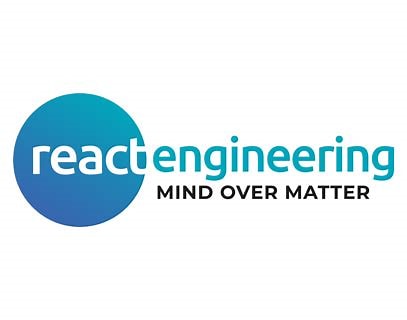 Case Study 1 – REACT Engineering
React Engineering Ltd is a SME of engineering and technical consultants, based at Cleator Moor in West Cumbria. The company specialises in supporting decommissioning done on complex, hazardous and highly regulated industrial sites across the UK and overseas and is a major supplier to the nuclear sector.
The company employs approximately 50 staff and has a turnover of circa £10m and as the name suggests, relies on having a team of highly qualified graduate level professional engineers.
To ensure that the company has a sufficient talent pipeline, it developed its ‘Futures Programme’ which allows it to attract undergraduates to work with the company whilst studying for their degree. It does this by providing a bursary of £14,000 pa, work experience during holiday periods and a secure graduate role at the end of the individual’s studies.
The company also works with local secondary schools and provides work experience for students in Year 10, who work alongside the company’s Engineering and Project Professionals
https://www.react-engineering.co.uk/join-us/react-futures/
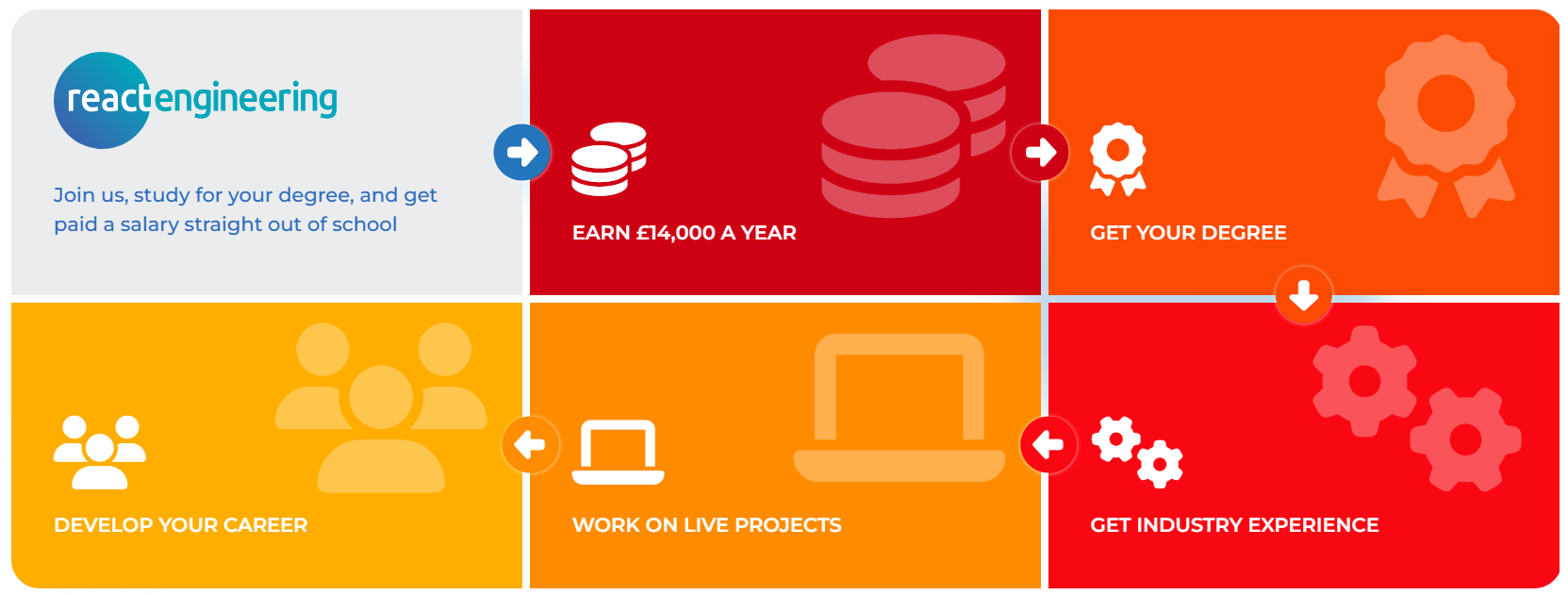 Case Study No. 2 – James Walker
James Walker & Co Ltd were established over 140 years ago and are expert and global manufacturers of sealing technology products.
Their Cockermouth factory employs just over 400 staff and had a turnover of ~£42m in 2023.
The company has had difficulty in recruiting manufacturing operatives with the right combination of skills and experience.
Faced with this and the lack of national apprenticeship pathways for advanced manufacturing, and in partnership with other Cumbrian based manufacturing companies, they have recently developed their own series of pathways to train and develop operational staff from Level 2 to Level 4.
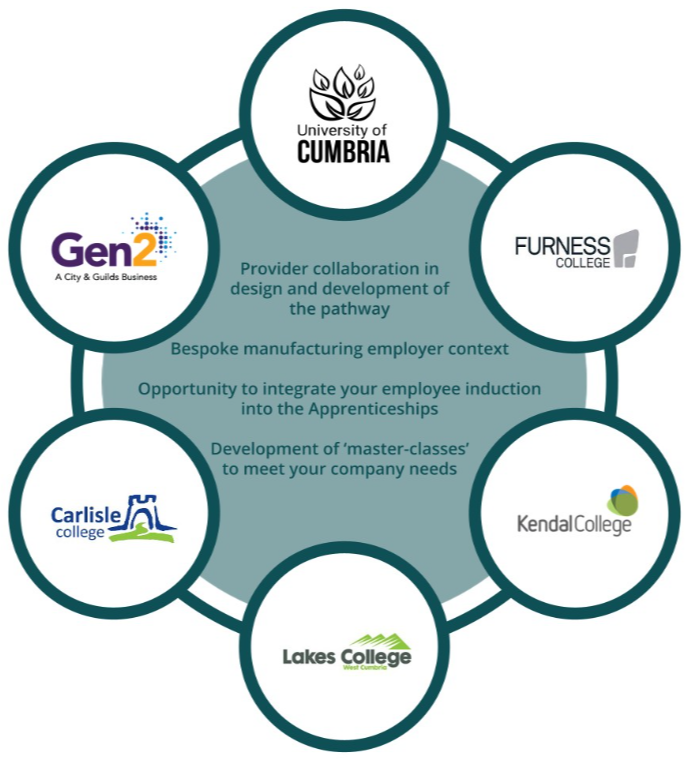 The programme is being delivered by a partnership of Cumbrian training and education providers – Apprenticeships for Manufacturers - through a blend of online, in-company and/or off the job delivery to suit company requirements , shift patterns and production schedules.
Case Study No. 3 – Morgan Sindall Infrastructure
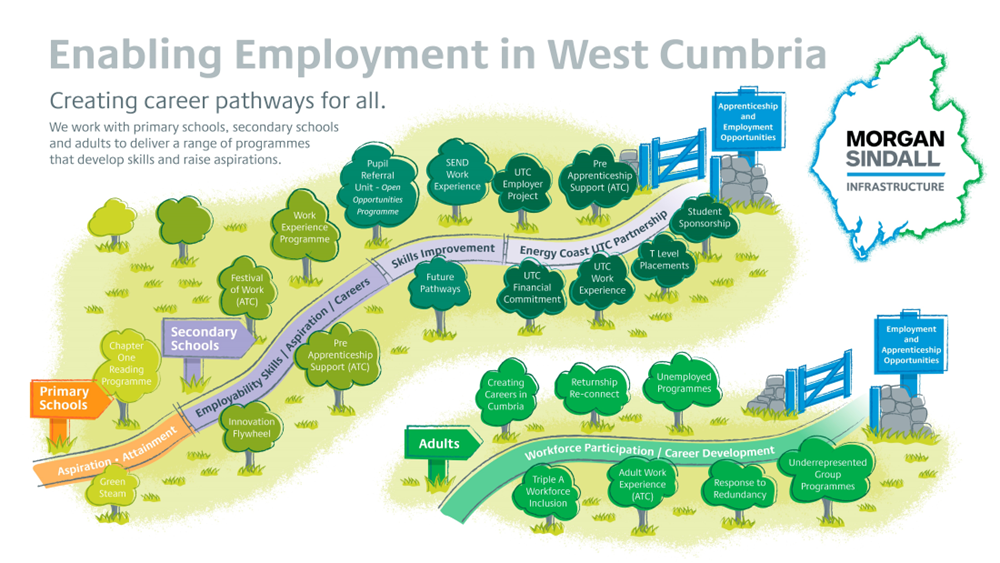 Morgan Sindall Infrastructure is a business within the Morgan Sindall Group which has had presence in West Cumbria for the past 15 years. It is a key partner within the Infrastructure Strategic Alliance supporting Sellafield and employs around 600 people based at Sellafield and at Risley.
At any one time it has around 100 vacancies with ‘hard to fill’ roles including project management, quantity surveyors, and electrical and control system engineers.
The business has a well-developed and mature approach to creating career pathways within West Cumbria, and through Morgan Sindall’s subsidiary All Together Cumbria, engages with primary and secondary schools in the area.
The business has also been a strong supporter of the Energy Coast UTC, located at Lillyhall near Workington, since its opening in 2014.
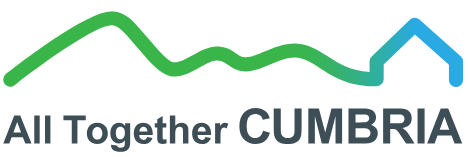 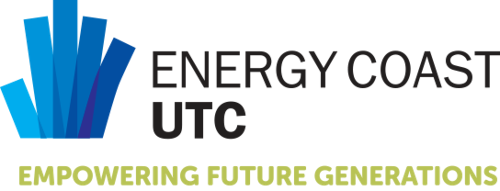 About us – All Together Cumbria
Case study 4: ECITB Work Ready
The ECITB Work Ready Programme is designed to tackle industry skills shortages and support individuals into employment. 
The learners are guaranteed jobs subject to successfully completing the programme. 
The programme has been a collaborative and co-funded partnership between the ECITB, West Cumbrian employers such as Jacobs, Shepley Engineering, Altrad and Nuvia, training providers Gen 2 and Lakes College, DWP and other local partners. 
The programme is designed to recruit from hard-to-reach demographics such as those not in Employment, Education or Training (NEETS). 
The programme will last up to 16 weeks during which time the learners undertake full time training and assessment in the college, interspersed with work placements and visits.
46
Annex B: Data review
47
Please see the embedded file.
48